La Gioconda
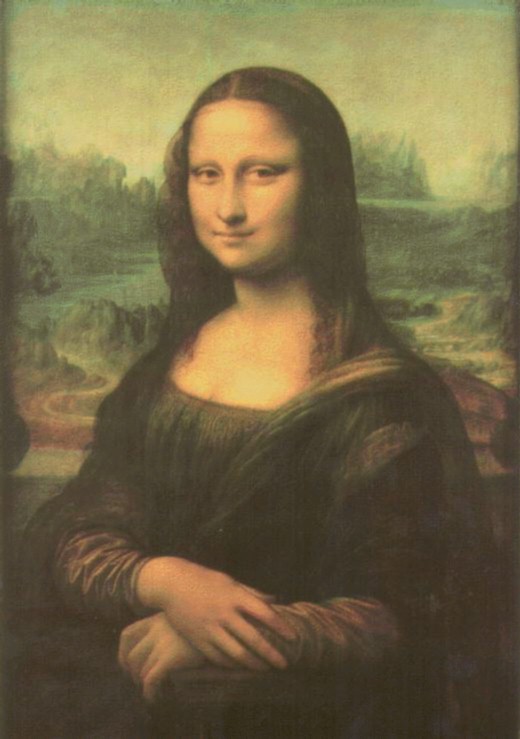 Leonardo Da Vinci
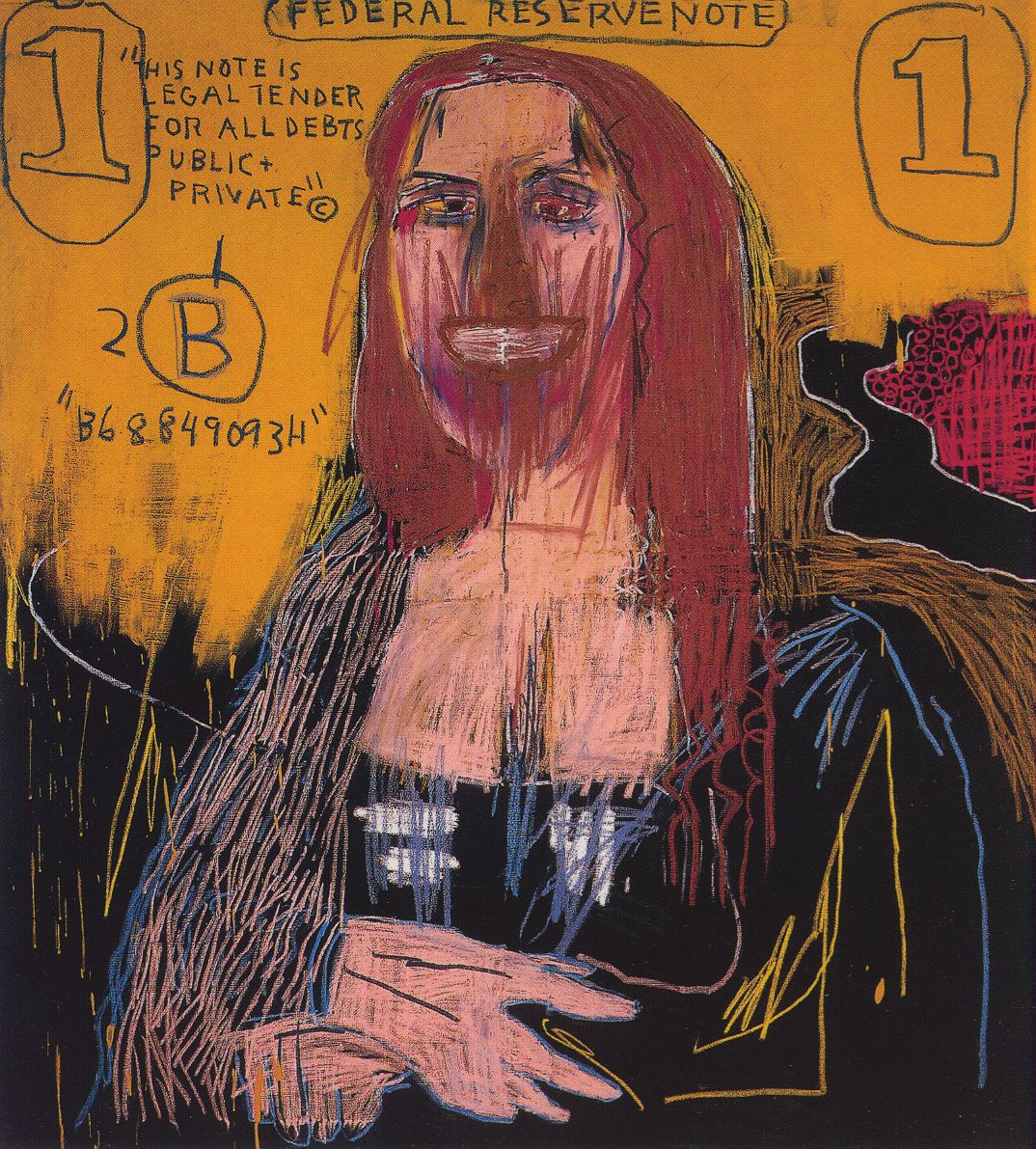 Jean-Michel Basquiat
Museo del Louvre a Parigi
Fine